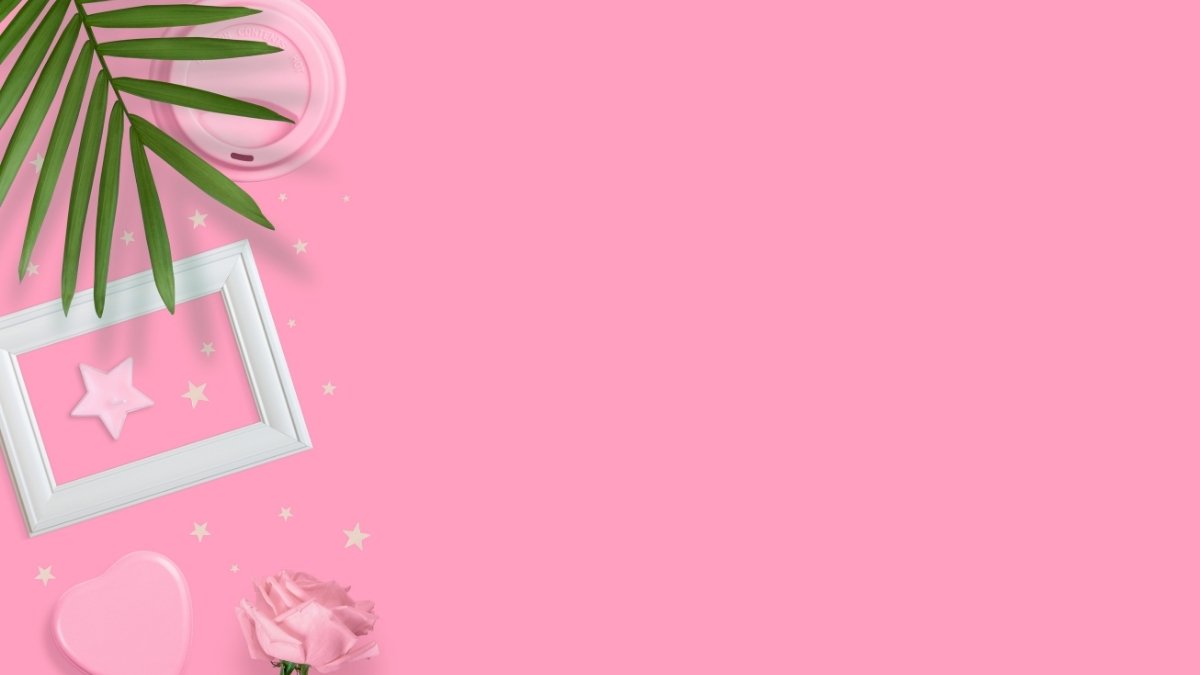 UBND QUẬN LONG BIÊN
TRƯỜNG MẦM NON GIANG BIÊN
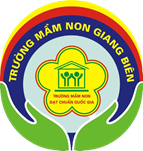 LĨNH VỰC PHÁT TRIỂN NHẬN THỨC
Đề tài: Tách nhóm có 4 đối tượng thành 2 nhóm nhỏ 
Đối tượng: Trẻ mẫu giáo bé
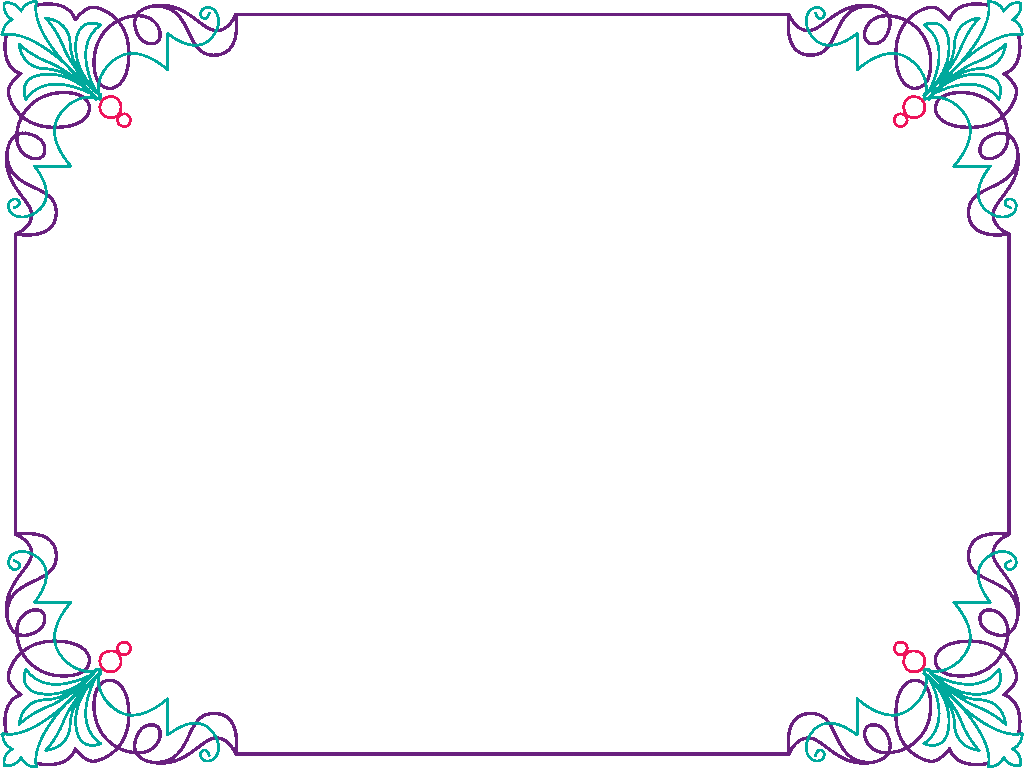 Hát bài : Tập đếm
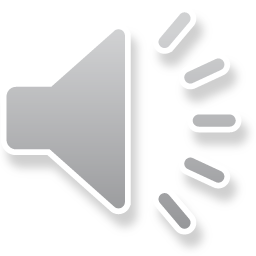 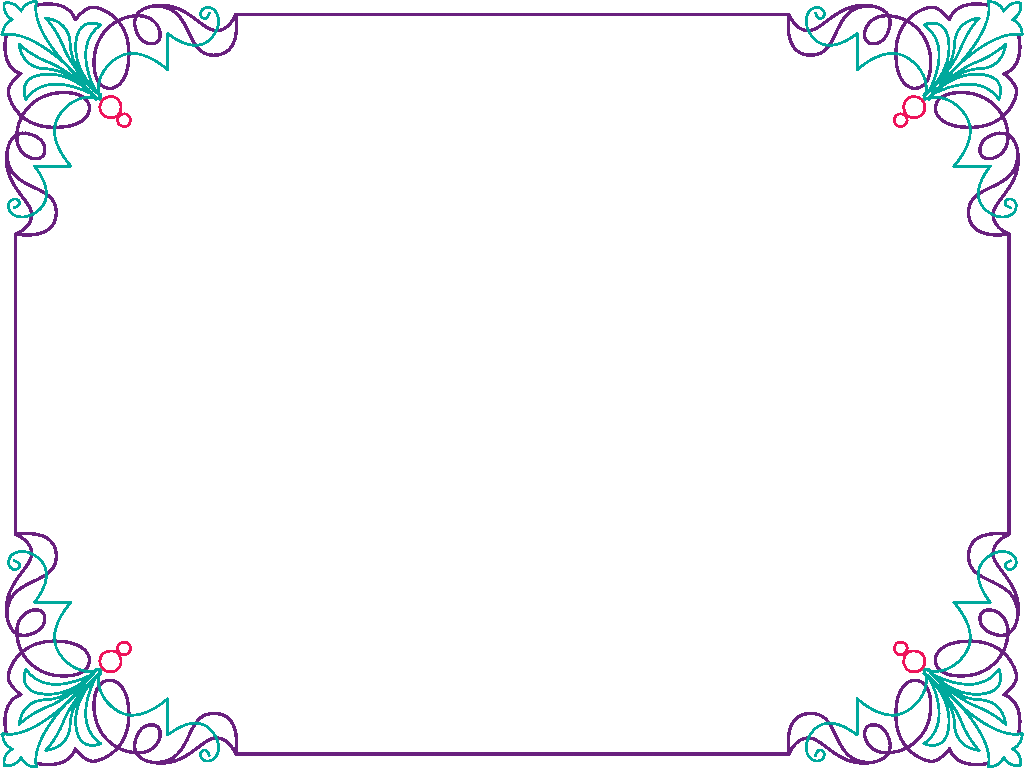 Trò chơi
Xúc sắc kỳ diệu
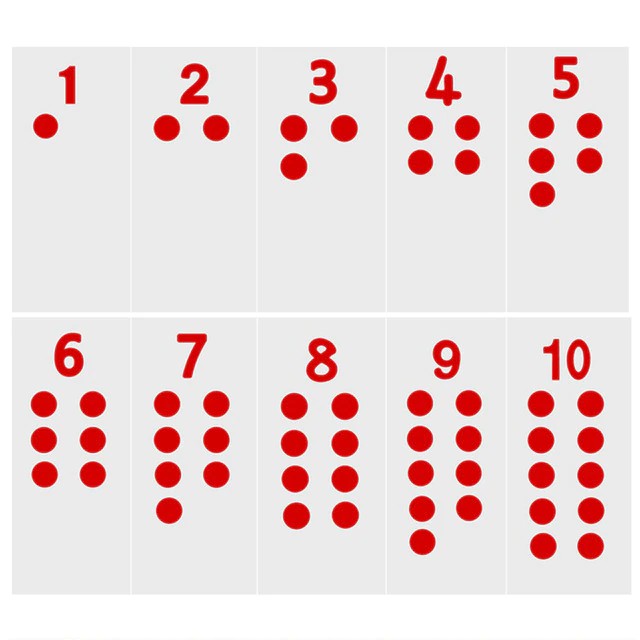 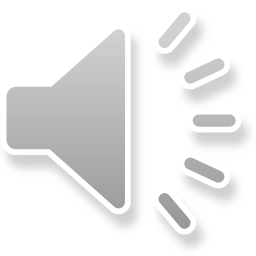 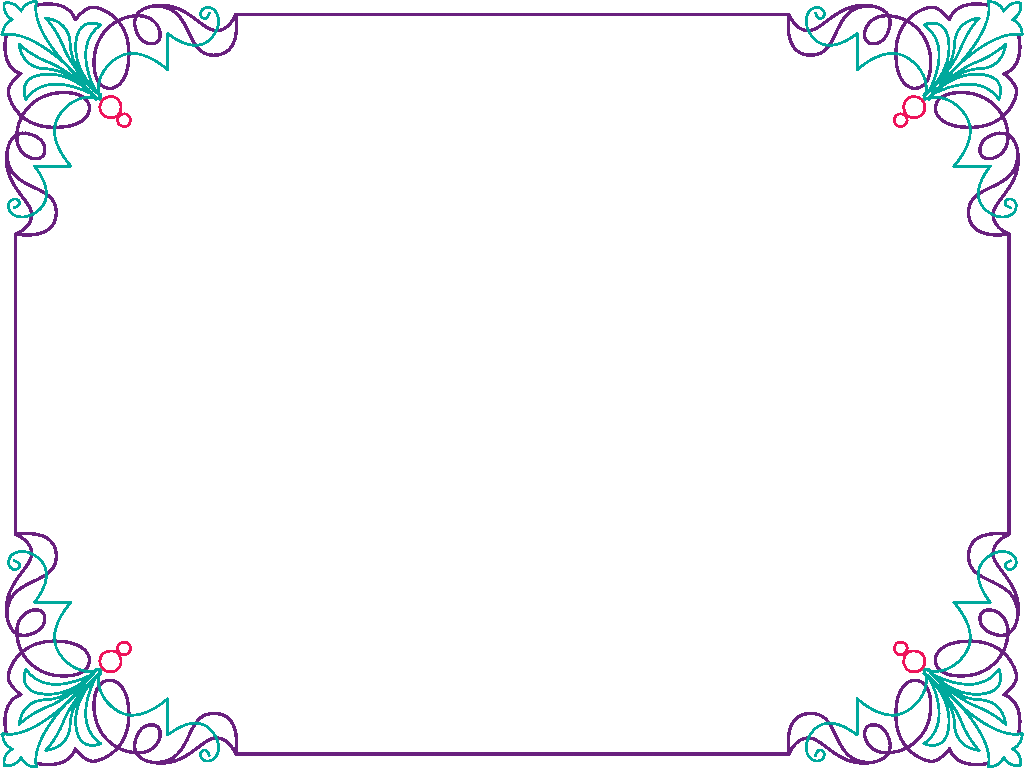 Trò chơi
Xúc sắc kỳ diệu
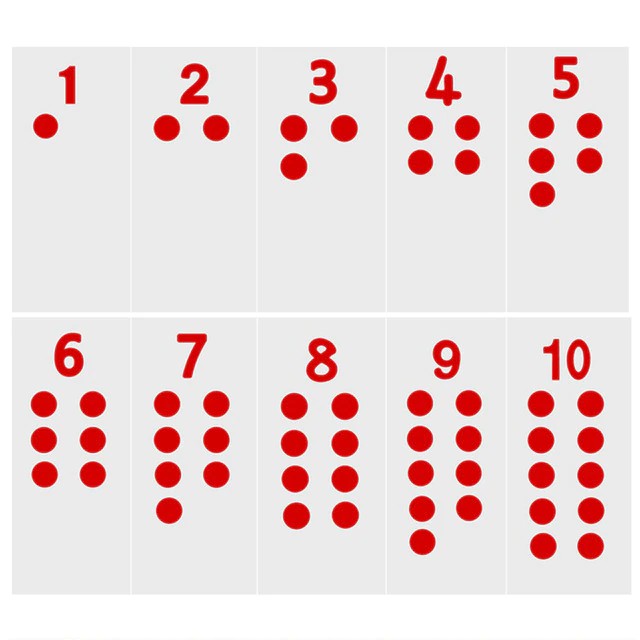 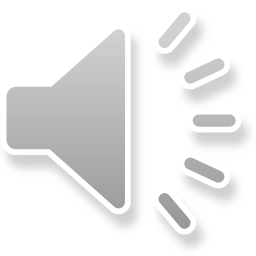 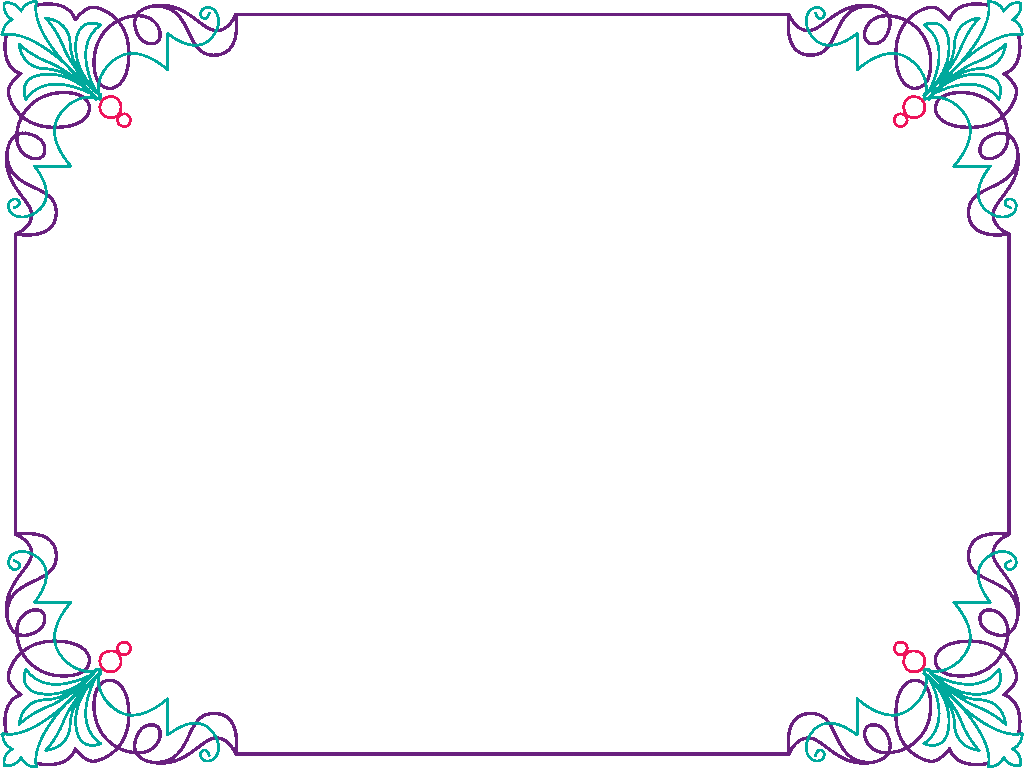 Trò chơi
Xúc sắc kỳ diệu
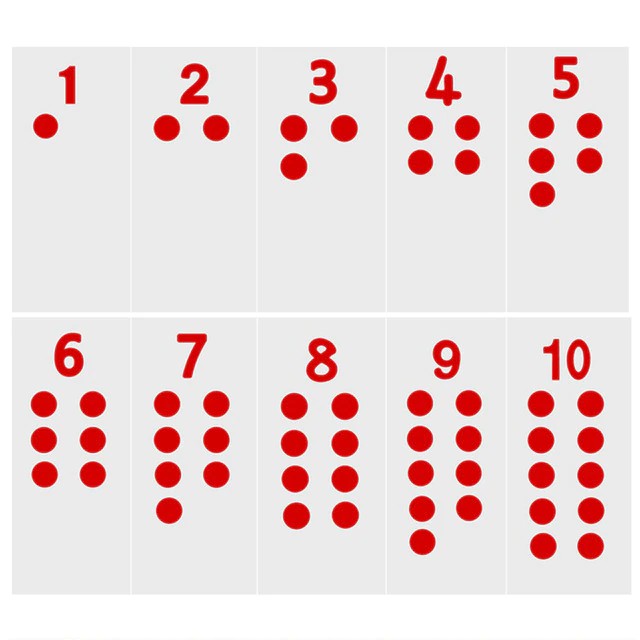 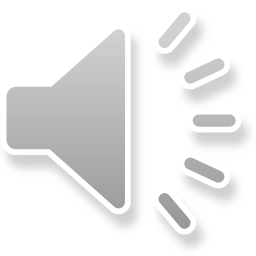 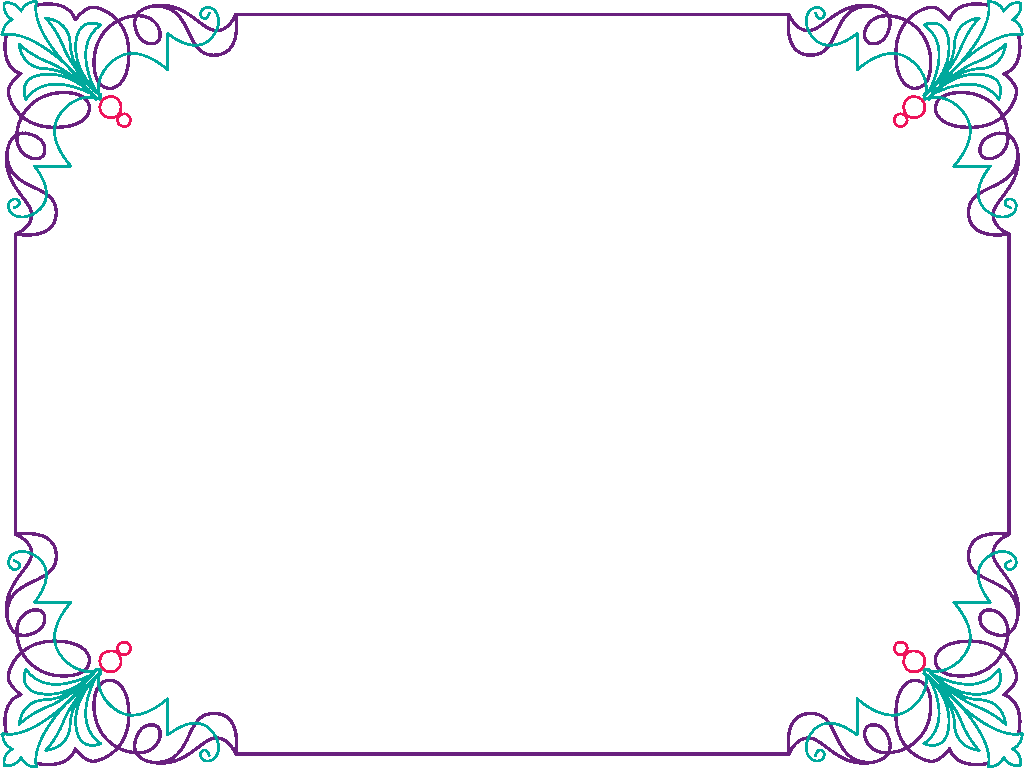 NHÓM 2:
Xe đạp
NHÓM 1:
Ô tô
HOẠT  ĐỘNG  NHÓM
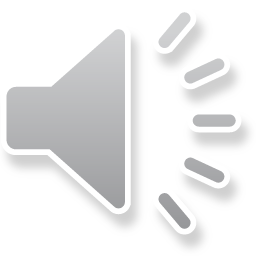 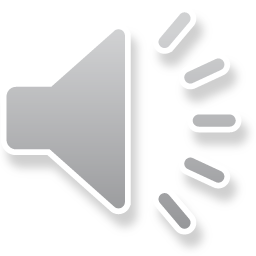 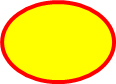 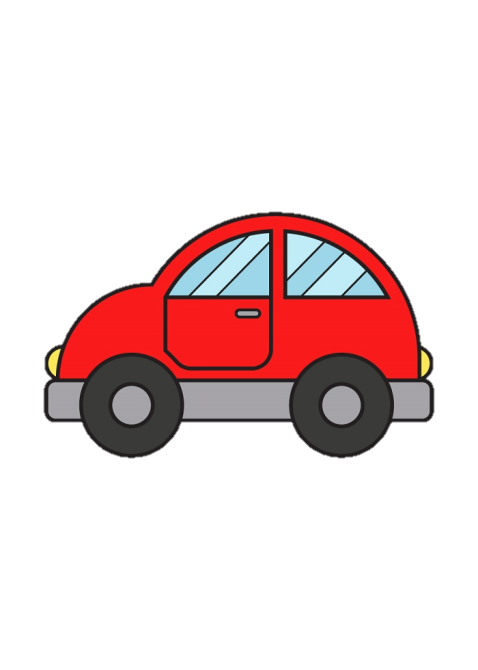 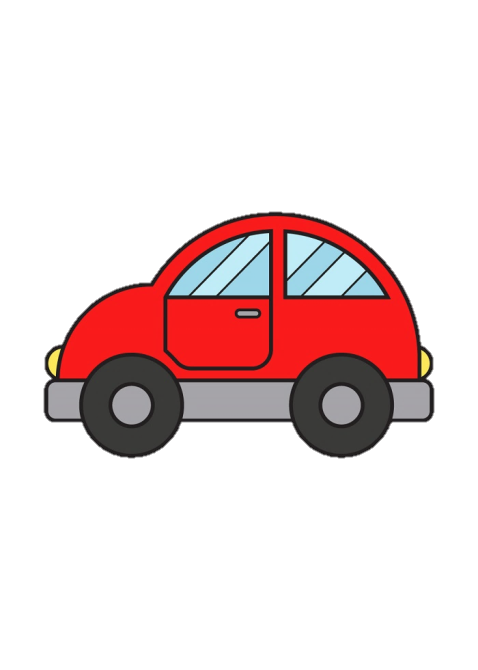 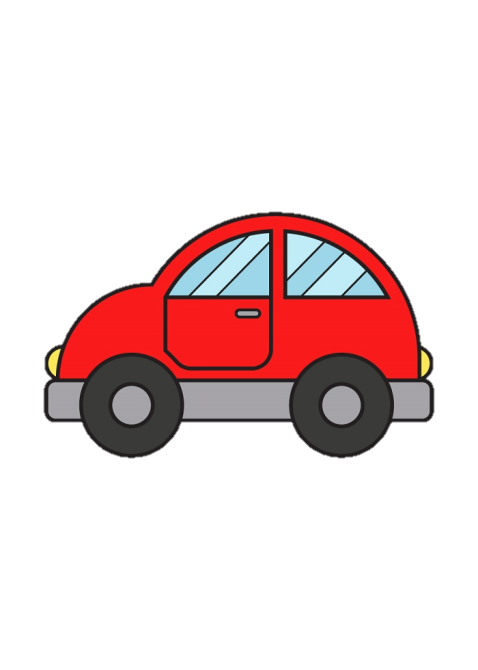 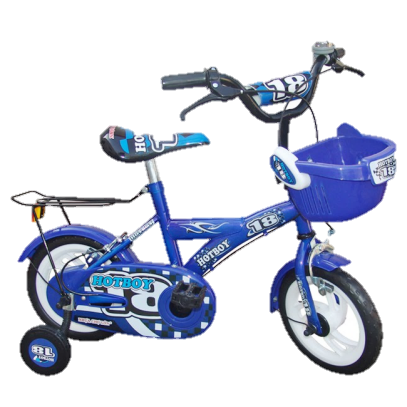 4
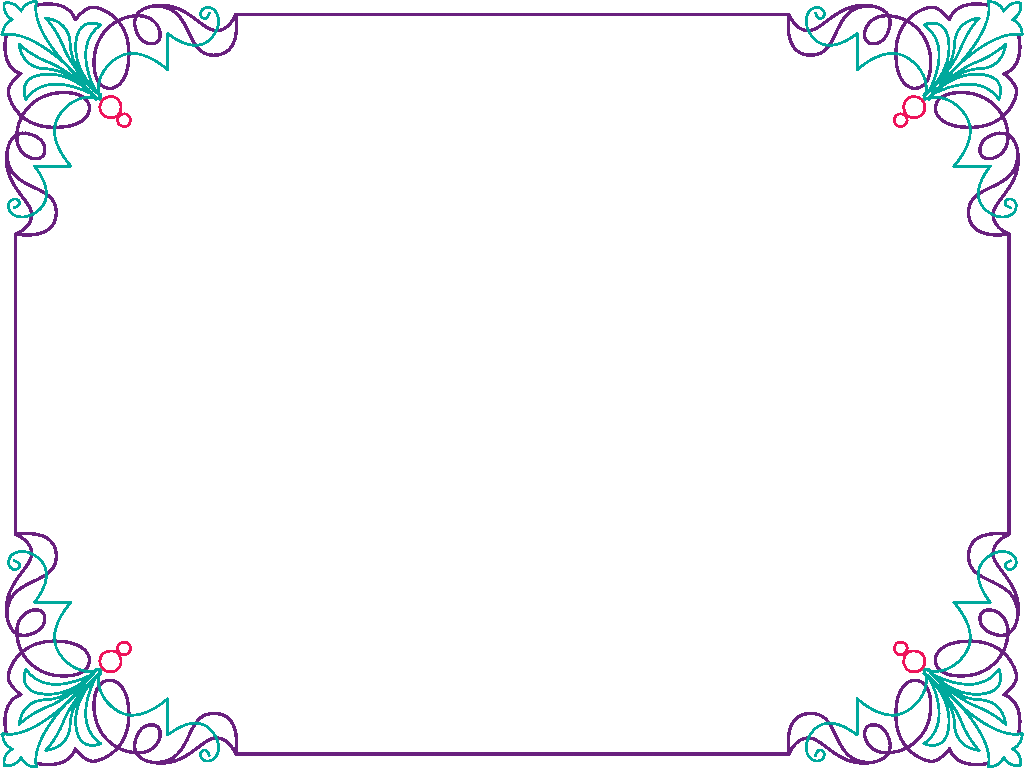 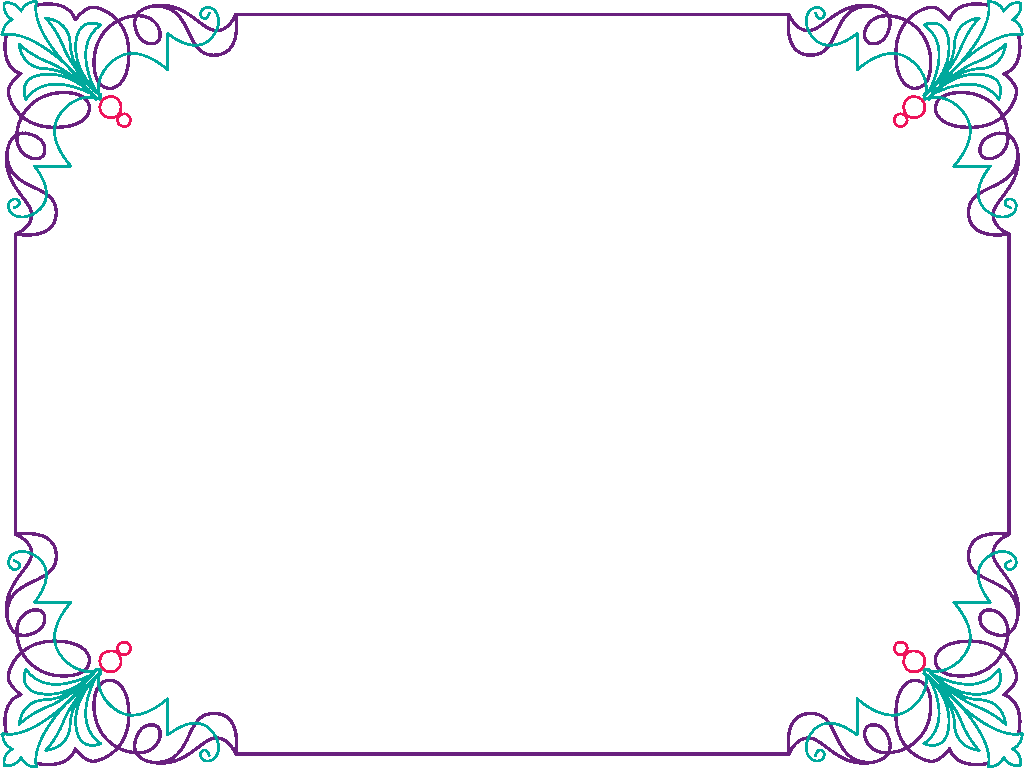 Chia theo ý thích
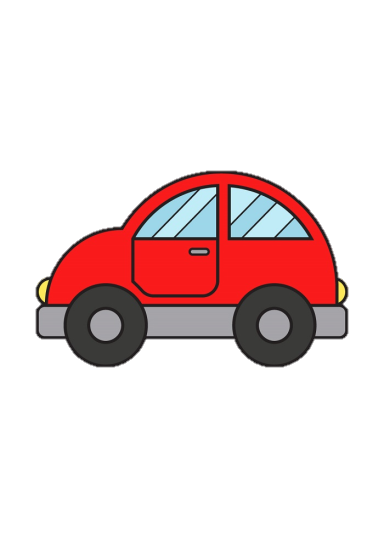 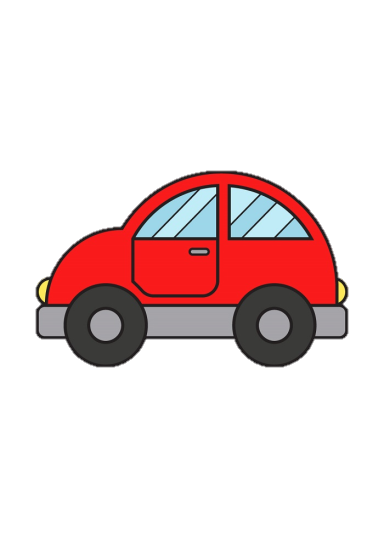 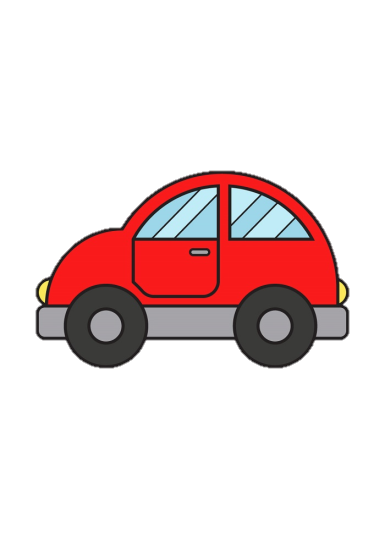 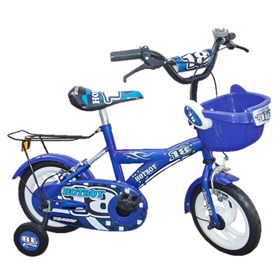 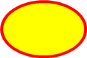 4
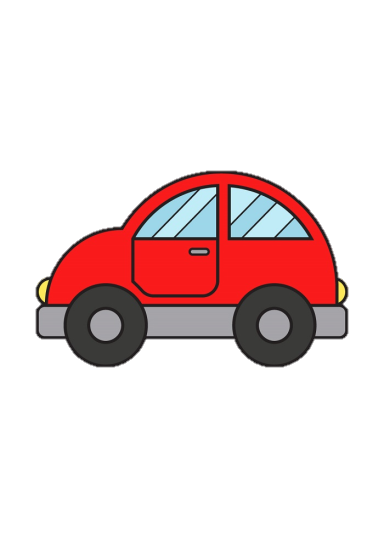 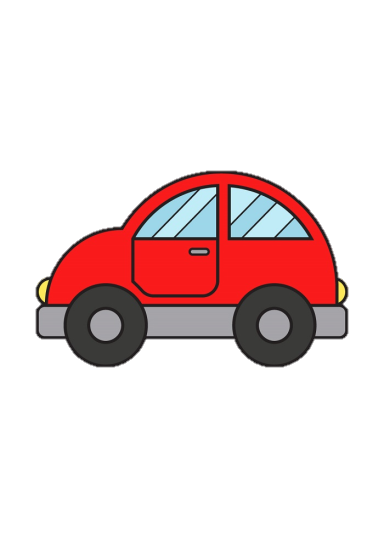 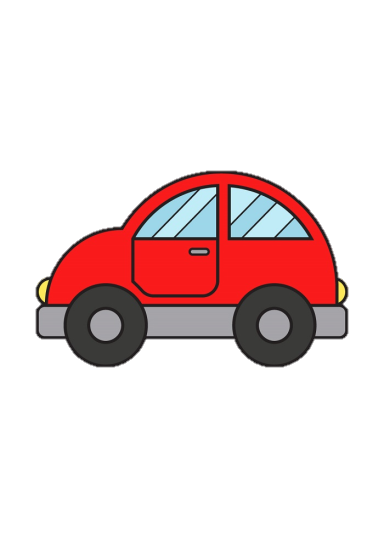 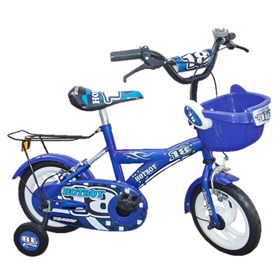 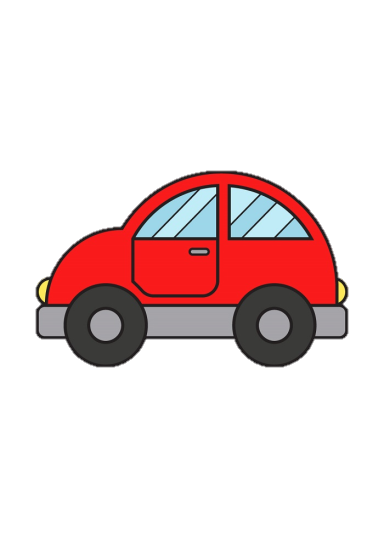 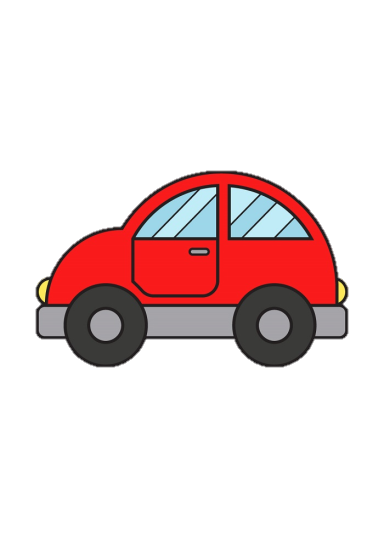 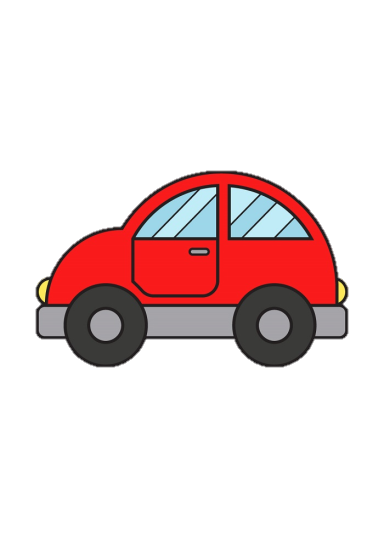 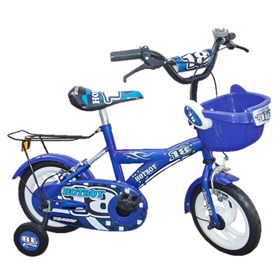 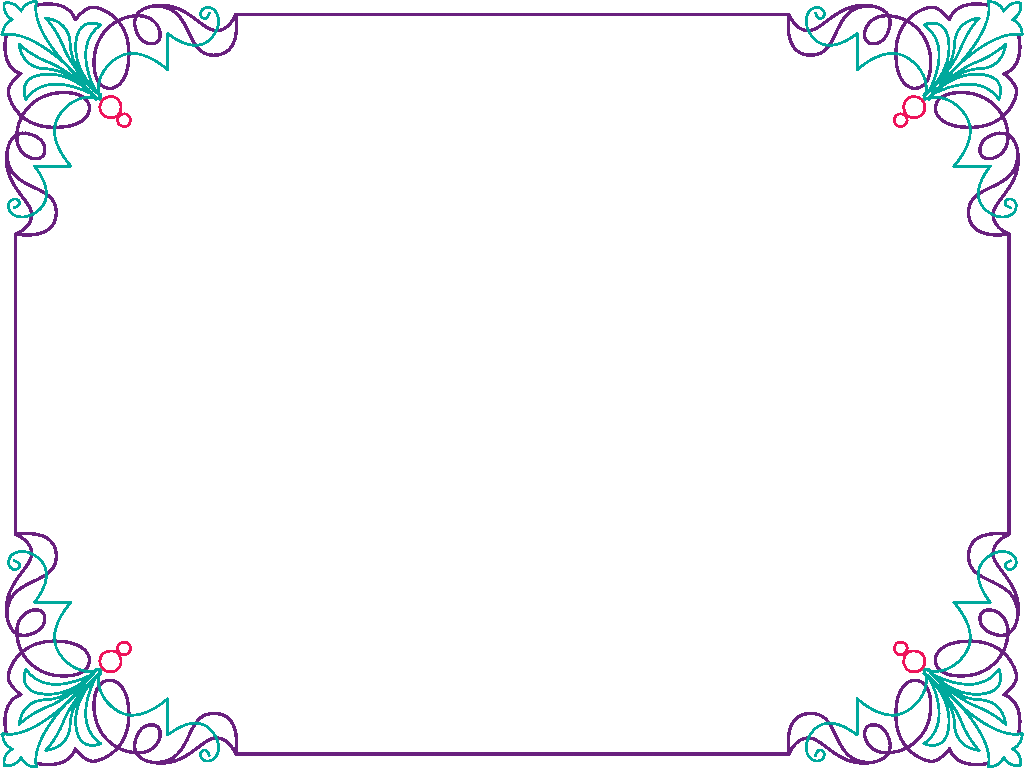 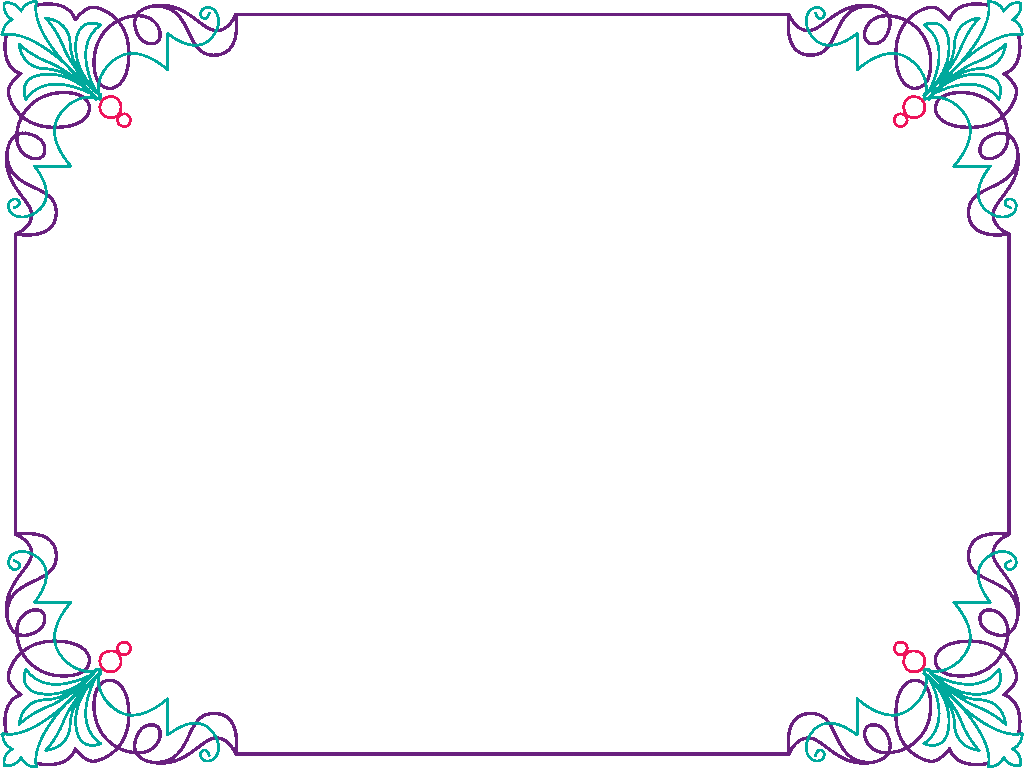 Chia theo yêu cầu
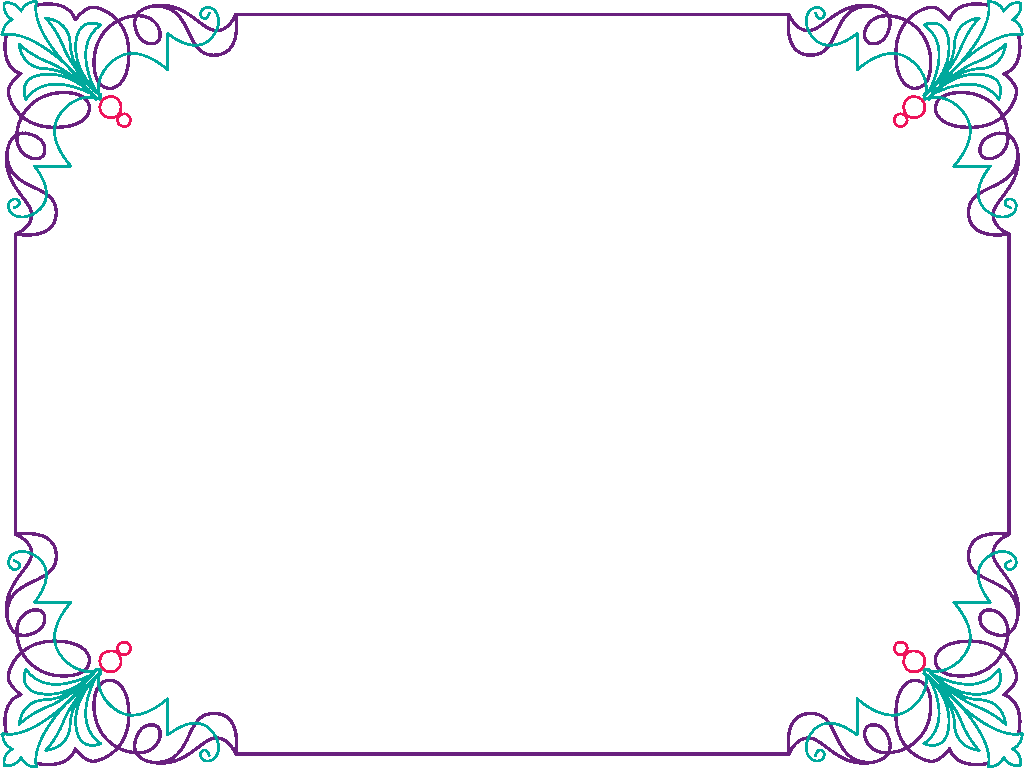 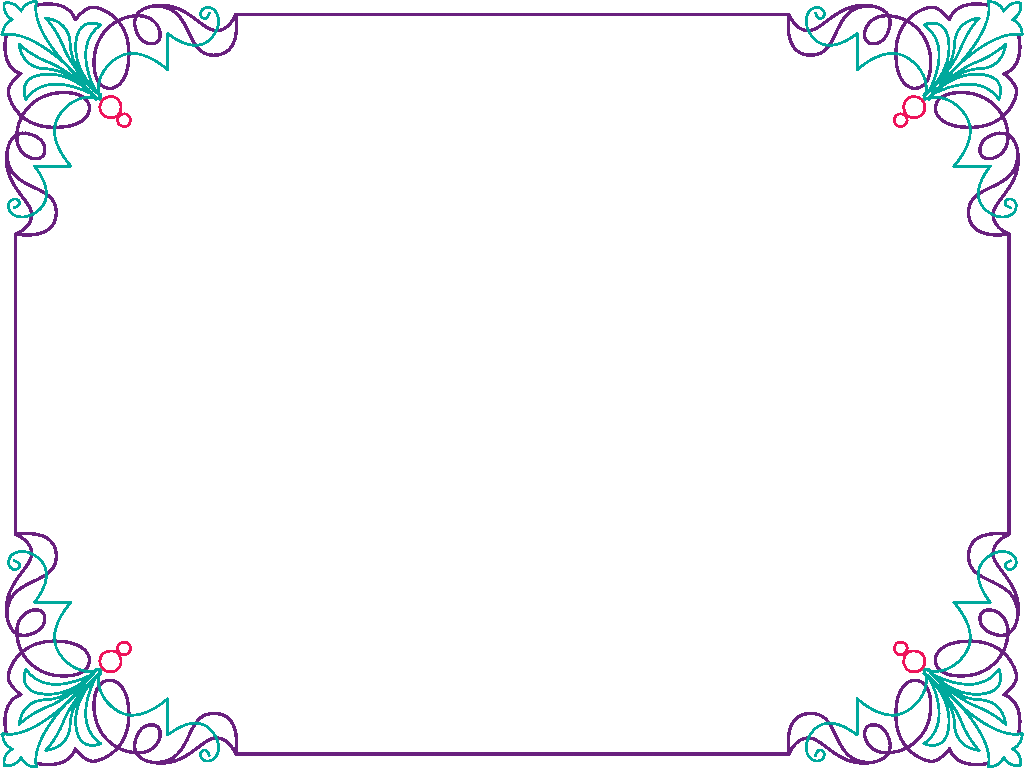 Chia theo yêu cầu
+ Nhóm có  ô tô và nhóm xe đạp
+ Hai nhóm có số lượng bằng nhau
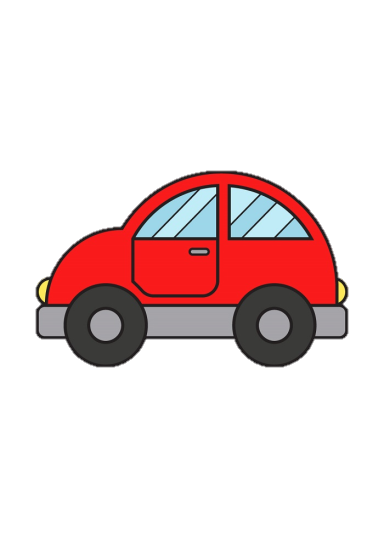 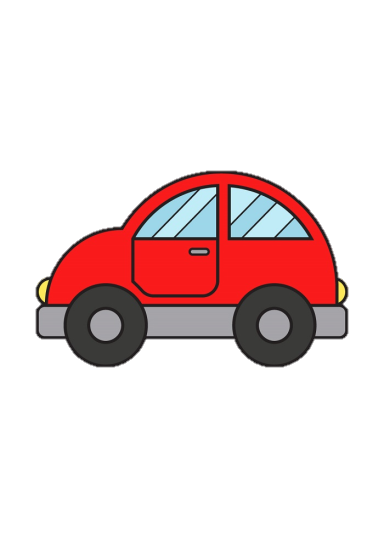 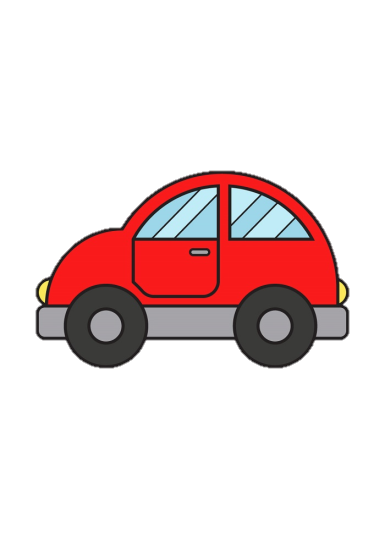 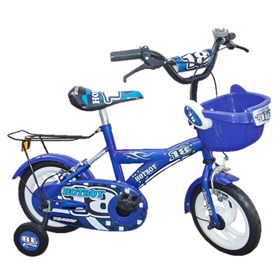 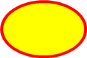 4
Chia nhóm ô tô và xe đạp
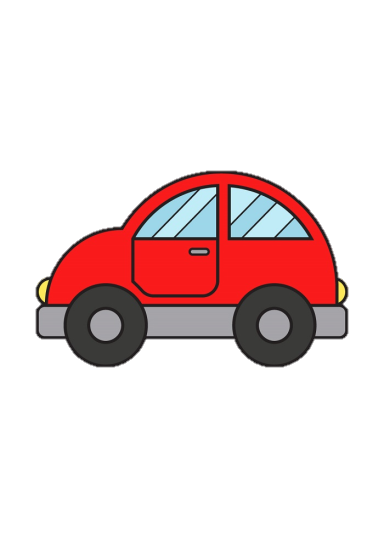 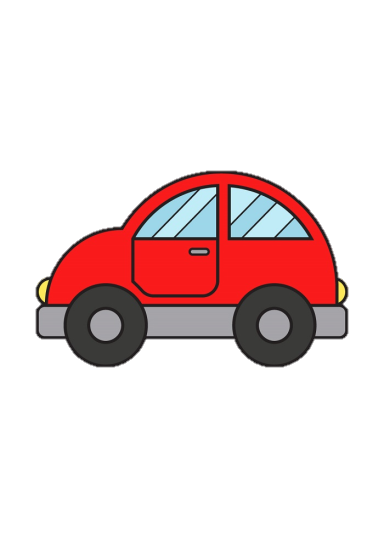 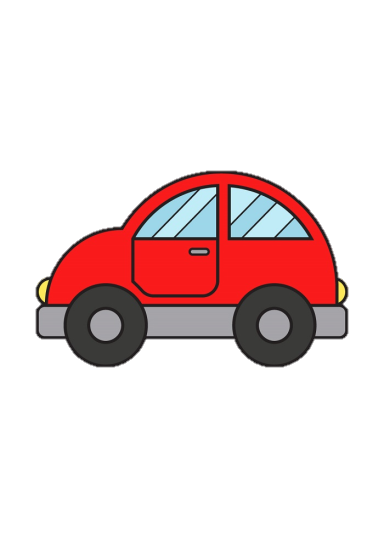 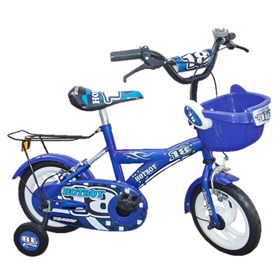 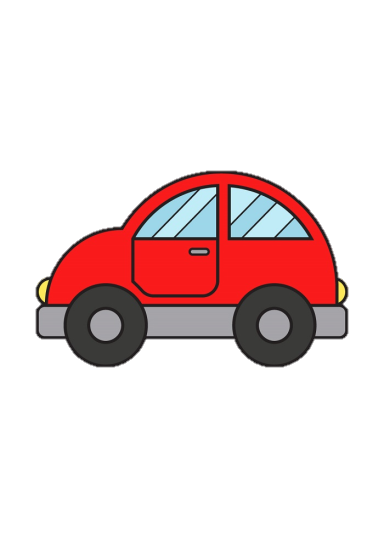 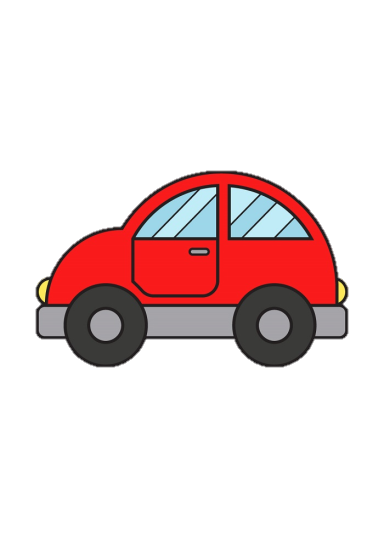 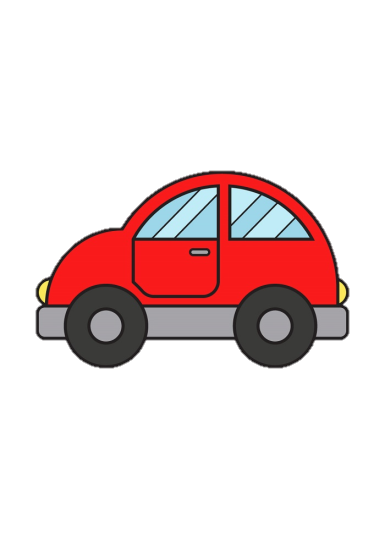 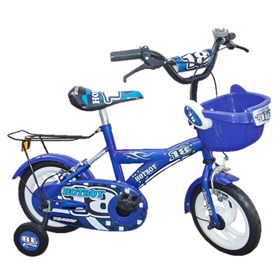 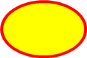 4
Chia nhóm 2 nhóm có số lượng bằng nhau
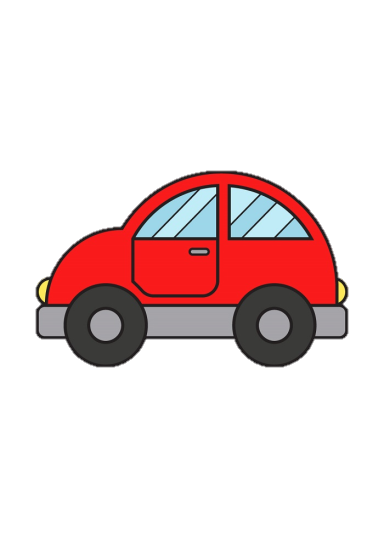 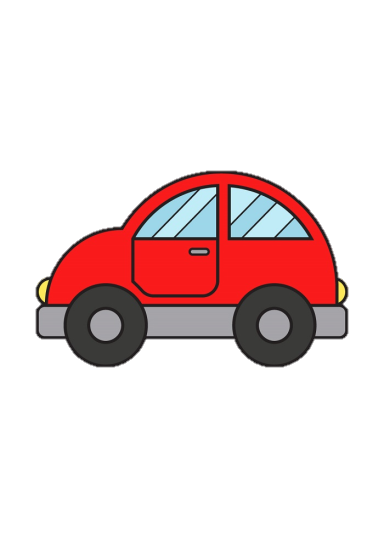 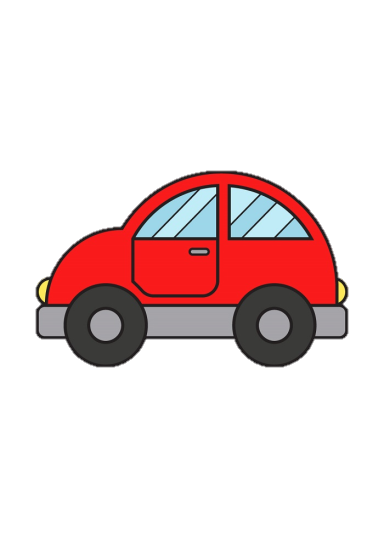 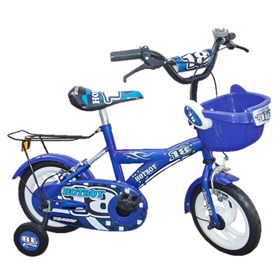 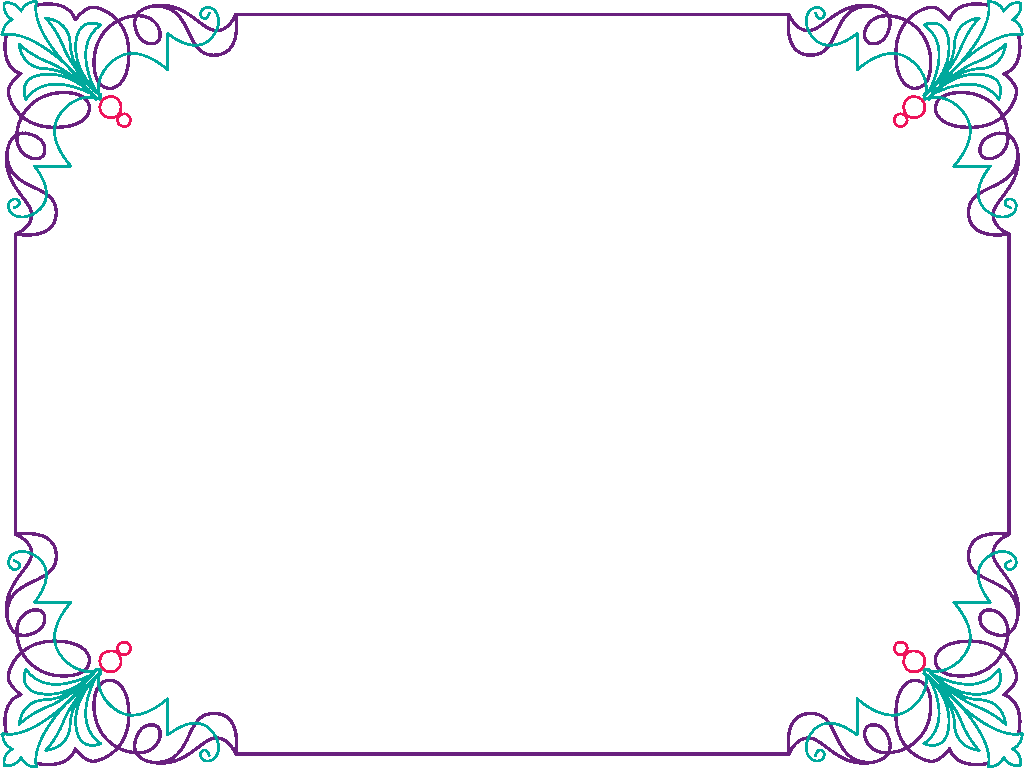 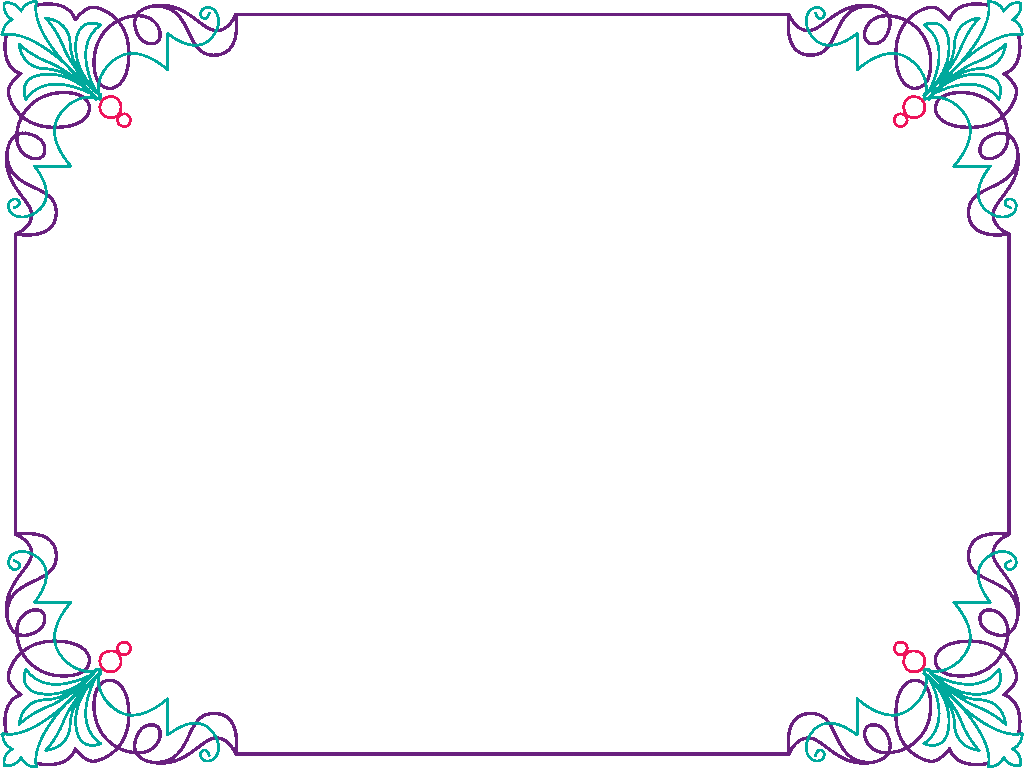 Hát vận động theo bài “ Bé tập đếm”
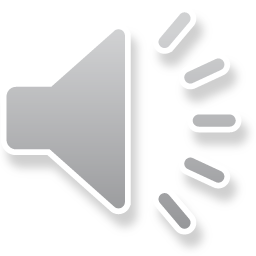 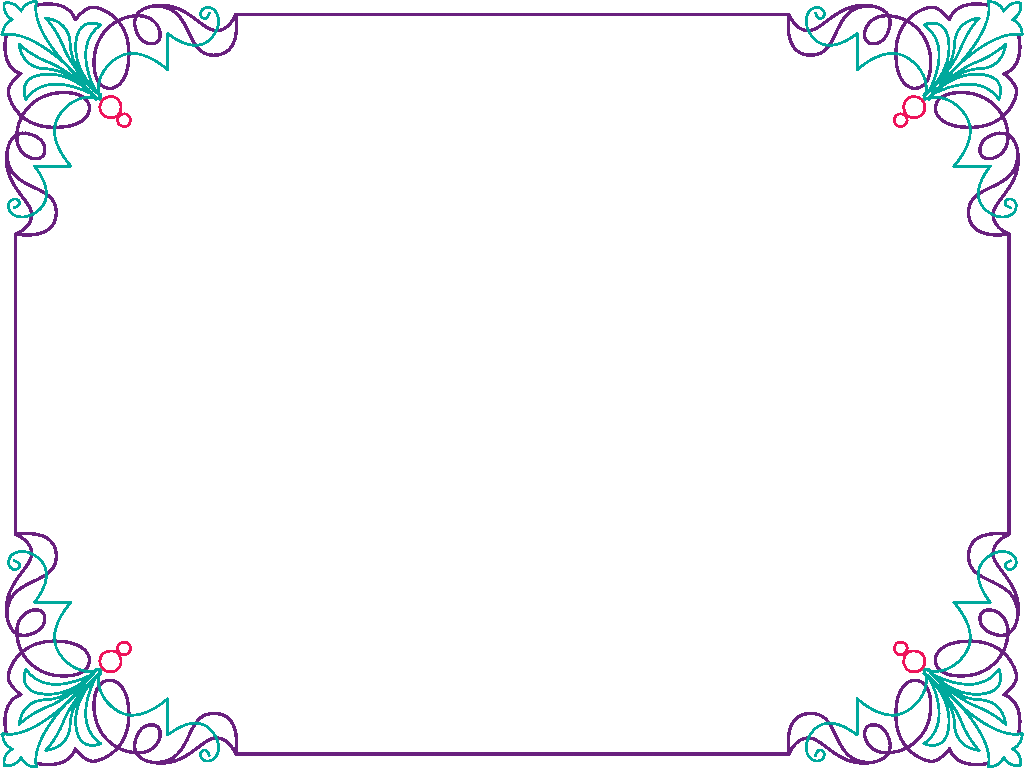 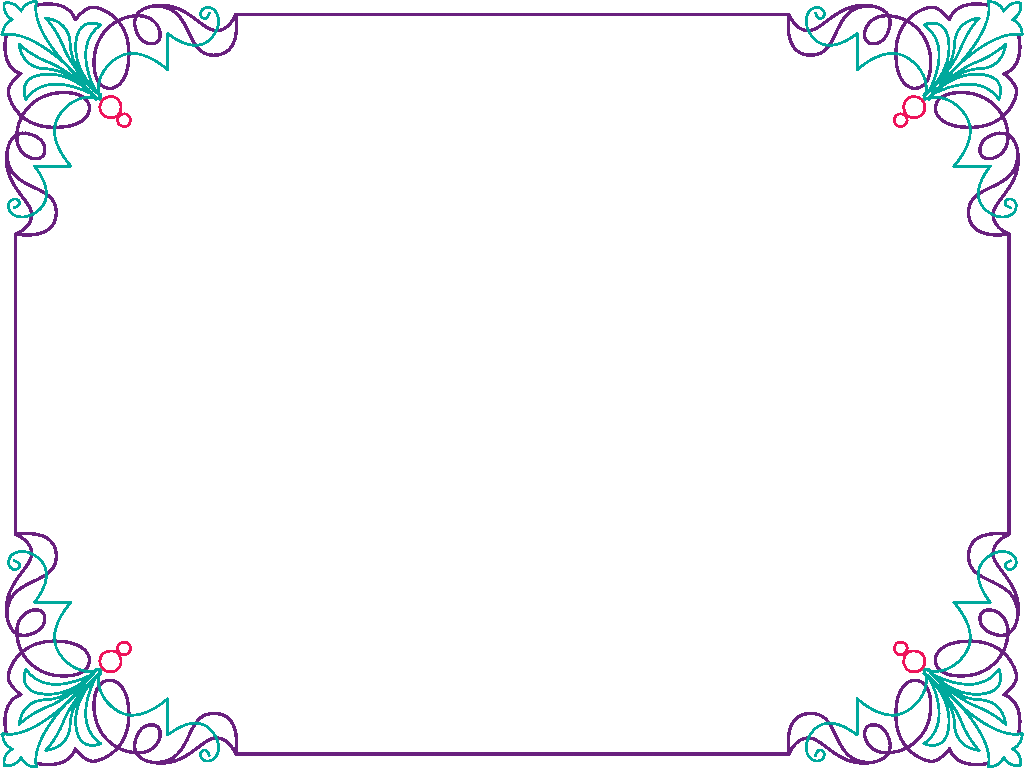 Hoạt động nhóm
Mỗi nhóm sẽ có bức tranh nhiệm vụ của 2 nhóm 
sẽ sử dụng các cách chia vừa học
Chia nhóm đối tượng bằng các cách khác nhau , 
đội nào tách nhanh và đúng nhât sẽ chiến thắng
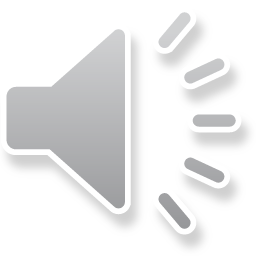 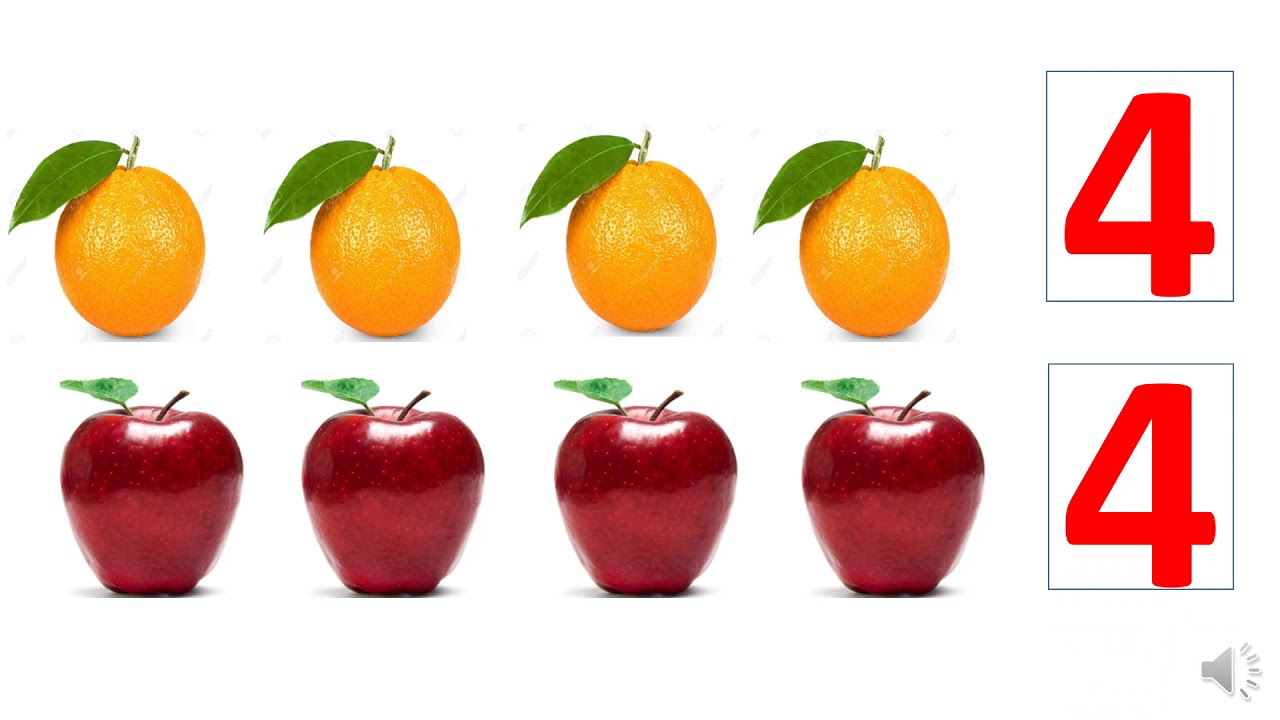